Política Nacional de Promoção da Saúde
Promoção da saúde e SUS
Processo de criação e luta constante para o aperfeiçoamento do SUS
Preocupação inicial do SUS: garantir acesso universal centrado em assegurar assistência em saúde.  Já a integralidade, se dá de forma mais lenta.
Como pensar Promoção da saúde num contexto de iniquidades históricas que trazem grandes desafios em todos os setores?
Determinantes de saúde
biológicos, de que são exemplo a idade, sexo e fatores genéticos; 
os determinantes económicos e sociais, de que são exemplo a posição o estrato social, o emprego, a pobreza, a exclusão social; 
os ambientais, tais como a qualidade do ar e da água, ambiente social; 
os de estilos de vida, sendo a alimentação, atividade física, tabagismo, álcool e comportamento sexual alguns exemplos. 
acesso aos serviços, como educação, saúde, serviços sociais, transportes e lazer (George, 2011).
A compreensão da saúde como socialmente determinada, resultante dos modos de organização social da produção e de fatores variados, para além da visão biomédica
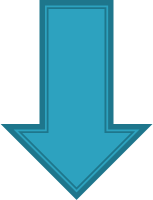 Exige do Estado
Política pública integrada às demais políticas sociais e econômicas
Promoção da saúde
Envolvimento de outros atores na construção das políticas públicas.
Transversalidade da promoção da saúde nos vários setores
Intresetorialidade “Processo de construção compartilhada, em que diversos setores envolvidos são tocados por saberes, linguagens e modos de fazer que não lhes são usuais, pois pertencem ou se localizam no núcleo de atividade de seus parceiros....implica a existência de algum grau de abertura de cada setor envolvido para dialogar, estabelecendo vínculos de corresponsabilidade e cogestão pela melhoria da qualidade de vidada população” (Campos, Barros e Castro, 2004)
Participação social, mobilização social na elaboração implantação e avaliação de políticas públicas
Autonomia individual e autonomia coletiva (Diferente de processo de escolha individual)
Co-responsabilização pelo cuidado consigo, com os outros
1999 a 2002- institucionalização da PS no Ministério da Saúde a partir da formalização do projeto de cooperação com o Programa das Nações Unidas para o Desenvolvimento (Pnud) denominado Promoção da saúde, um novo modelo de atenção. Mas houveram dificuldades em articular a perspectiva da PS ao SUS. 
Elaboração de documento preliminar

2003-2004 Secretaria Executiva do MS- mapeamento das iniciativas de PS, oficinas de trabalho para o debate da PNPS (áreas técnicas do MS, CONASS, CONASEMS, instituições de ensino e pesquisa brasileiras e internacionais).
2004 – PNPS é deslocada para a Coordenação de Doenças e Agravos Não (CGDant) da Secretaria de Vigilância em Saúde. 
Concepção de PS atuando transversalmente, produzindo rede de corresponsabilidade.
2005- Comitê Gestor da PNPS – diversas secretarias e órgãos do MS
Consolidar a proposta
Coordenar a implantação e articulação com demais setores governamentais
Incentivar estados e municípios –Planos de PS
Integrar ações de PS no SUS
Monitorar e avaliar as estratégias de implementação das PNPS
30 de março de 2006 Portaria MS/GAB nº687 institui a PNPS
PNPS 2006
Objetivo
Promover a qualidade de vida e reduzir vulnerabilidade e riscos à saúde relacionados aos seus determinantes e condicionantes – modos de viver, condições de trabalho, habitação, ambiente, educação, lazer, cultura, acesso a bens e serviços essenciais
Diretrizes PNPS 2006
Busca da equidade
Estímulo a ações intersetoriais
Fortalecimento da participação social 
Adoção de práticas horizontais de gestão
Incentivo à produção de conhecimentos em PS no cenário brasileiro
Divulgação de experiências bem sucedidas
Institucionalização da PNPS
Programação orçamentária específica  no Plano Plurianual do governo federal – Pacto pela Vida, com monitoramento  de impacto (tabagismo, sedentarismo, implantação de núcleos de violência, etc)
Academias de saúde
Notificações de violência doméstica, sexual e outras
Programas de promoção da saúde: atividade física, alimentação saudável, prevenção de lesões e mortes no trânsito
Divulgação e implementação da PNPS
Alimentação saudável
Prática corporal/atividade física (mantida como prioritária até 2011)
Prevenção e controle do tabagismo
Redução da morbimortalidade em decorrência de abuso de álcool e outras drogas
Redução da morbimortalidade por acidente de trânsito
Prevenção da violência e estímulo à cultura de paz
Promoção do desenvolvimento sustentável
Alimentação saudável
A PNPS foi elaborada em sinergia com a Política Nacional de Alimentação e Nutrição e com a Estratégia Global de Alimentação saudável e atividade física (2005. GT interministerial)
Escola como locus de produção de escolhas alimentares saudáveis
Dez passos para a alimentação saudável
Divulgação do guia alimentar da população brasileira
Combate à fome e aumento de acesso ao alimento saudável
Segurança alimentar e nutricional, ações de vigilância alimentar e nutricional
Prática Corporal / Atividade Física
Atenção Básica e ESF já desenvolvem algumas ações 
Incentivo à articulação intersetorial: melhoria do espaço público, viabilização de atividades fora das Unidades de saúde
Ações de aconselhamento/divulgação
Investimentos da Secretaria de Vigilância à Saúde para induzir o desenvolvimento de ações específicas de alimentação saudável e práticas corporais/atividade física.
Prática Corporal / Atividade Física
Eventos: Brasil saudável , Pratique saúde (Mídia), na cidade sem meu carro
Criação dos NASF pela Secretaria de Atenção à Saúde
Cooperação técnica
Avaliação de experiências: Academia da cidade  - evidências sobre a efetividade das práticas: aumento de atividade física, avaliação positiva por parte da população beneficiada
Prevenção e controle do tabagismo
Legislação anti tabagismo 
Necessidade de sensibilização e conscientização da população e principalmente dos donos de estabelecimentos que comercializam tabaco sobre os malefícios do consumo de tabaco, a proibição de venda de tabaco a menores de idade
Prioridade: ações educativas, ambientes livres de tabaco
Apoio para a cessação de fumar: serviços, métodos eficazes
Álcool e drogas
Associação conhecida com violência (acidentes, homicídios e suicídios)
Sensibilização e mobilização da sociedade quanto ao uso abusivo de álcool
“ Se beber não dirija”
Redução de danos pelo consumo de álcool e drogas 
Pesquisa sobre prevalência de violência e seu geo-referenciamento a fim de propor e/ou apoia a restrição de acesso a bebidas alcoólicas
Acidentes de trânsito
2ª causa de morte entre as causas externas
Código Nacional de trânsito já reduziu os acidentes, mas a morbimortalidade por esta causa ainda estava elevada
Ações educativas
Prevenção à violência e cultura de Paz
Ação intersetorial
Redução e controle de situações de violência
Identificação e adequado encaminhamento de situações de violência intrafamiliar e sexual
Implantação de serviços sentinela
Notificação dos casos de violência
Criação da rede Nacional de Prevenção das Violências e Promoção da Saúde
 para a atenção integral  e proteção às pessoas e suas famílias em situação de violência
Desenvolvimento sustentável
Políticas públicas integradas e intersetoriais capazes de alterar determinantes sociais de saúde de forma positiva (ações do setor sanitário devem ter como preocupação o desenvolvimento das cidades e a preservação do ambientes)
Balanço de 10 anos de PNPS (2016)
Temas prioritários em PS
Formação e educação permanente – inúmeros processos de formação e de educação permanente dos trabalhadores da saúde
Alimentação saudável – Segurança alimentar e nutricional, cuidado na rede de atenção à saúde,  acompanhamento dos beneficiários do Bolsa Família, Program Saúde na Escola, redução do teor de sal nos alimentos processados, estímulo ao cosnumo de verduras, frutas e legumes frescos,, diretrizes de prevenção e tratamento do sobrepeso e obesidade, Guia alimentar da população Brasileira
Balanço de 10 anos de PNPS (2016)
Temas prioritários (cont)
Prática corporal / ativ física – vigilância de fatores de risco, eventos, projetos financiados, 
Tabaco e seus derivados proibição de propaganda,  advertência nos maços de cigarro,  proibição de fumar em ambientes coletivos, tratamento
Álcool e drogas
Mobilidade segura
Cultura de paz e direitos humanos:
Revisão da PNPS
Porque?
Mudanças no cenário  nacional e mundial: programas de enfrentamento da pobreza, Conferência Mundial dos Determinantes sociais da Saúde, Rio + 20, 8ª Conferência Mundial de PS – Saúde em Todas as Políticas
“Da saúde se cuida todos os dias”
PNaPS - 2017
Objetivo geral: 
Promover a equidade e a melhoria das condições e dos modos de viver, ampliando a potencialidade da saúde individual e coletiva e reduzindo vulnerabilidades e riscos à saúde decorrentes dos determinantes sociais, econômicos, políticos, culturais e ambientais.
Objetivos específicos
I. Estimular a promoção da saúde como parte da integralidade do cuidado na Rede de Atenção à Saúde, articulada às demais redes de proteção social.
 II. Contribuir para a adoção de práticas sociais e de saúde centradas na equidade, na participação e no controle social, a fim de reduzir as desigualdades sistemáticas, injustas e evitáveis, respeitando as diferenças de classe social, de gênero, de orientação sexual e a identidade de gênero; entre gerações; étnico-raciais; culturais; territoriais; e relacionadas às pessoas com deficiências e necessidades especiais.
 III. Favorecer a mobilidade humana e a acessibilidade; o desenvolvimento seguro, saudável e sustentável. 
IV. Promover a cultura da paz em comunidades, territórios e municípios. 
V. Apoiar o desenvolvimento de espaços de produção social e ambientes saudáveis, favoráveis ao desenvolvimento humano e ao bem-viver.
VI. Valorizar os saberes populares e tradicionais e as práticas integrativas e complementares. 
VII. Promover o empoderamento e a capacidade para a tomada de decisão, e também a autonomia de sujeitos e de coletividades, por meio do desenvolvimento de habilidades pessoais e de competências em promoção e defesa da saúde e da vida. 
VIII. Promover processos de educação, de formação profissional e de capacitação específicos em promoção da saúde, de acordo com os princípios e os valores expressos nesta Política, para trabalhadores, gestores e cidadãos.
 IX. Estabelecer estratégias de comunicação social e de mídia direcionadas tanto ao fortalecimento dos princípios e das ações em promoção da saúde quanto à defesa de políticas públicas saudáveis.
X. Estimular a pesquisa, a produção e a difusão de conhecimentos e de estratégias inovadoras no âmbito das ações de promoção da saúde. 
XI. Promover meios para a inclusão e a qualificação do registro de atividades de promoção da saúde e da equidade nos sistemas de informação e de inquéritos, permitindo a análise, o monitoramento, a avaliação e o financiamento das ações. 
XII. Fomentar discussões sobre os modos de consumo e de produção que estejam em conflito de interesses com os princípios e com os valores da promoção da saúde e que aumentem vulnerabilidades e riscos à saúde. 
XIII. Contribuir para a articulação de políticas públicas inter e intrassetoriais com as agendas nacionais e internacionais.
Temas transversais
Determinantes Sociais da Saúde (DSS), equidade e respeito à diversidade
Desenvolvimento sustentável
Produção de saúde e cuidado (redes, humanização, necessidades locais, com participação e controle social, integralidade, etc)
Ambientes e territórios saudáveis
Vida no trabalho
Cultura de paz e direitos humanos
Eixos operacionais
Territorialização
Articulação e cooperação intra e intersetorial
Rede de atenção
Participação e controle social
Gestão
Educação e formação
Vigilância. Monitoramento e avaliação
Produção e disseminação de conhecimentos
Comunicação social e mídia
Temas prioritários
Formação e educação permanente
Alimentação adequada e saudável 
Práticas corporais  e atividade física
Enfrentamento ao uso de tabaco e seus derivados
Enfrentamento do uso abusivo de álcool e de outras drogas
Promoção da mobilidade segura
Promoção da cultura da paz e dos direitos humanos:
Promoção do desenvolvimento sustentável